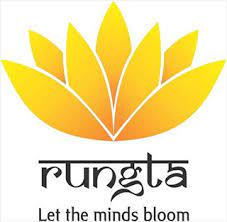 RUNGTA COLLEGE OF DENTAL SCIENCES AND RESEARCH
Endodontic instruments


DEPARTMENT OF CONSERVATIVE DENTISTRY AND ENDODONTICS
Specific learning Objectives
At the end of this presentation the learner is expected to know ;
Content
Standardization of Instruments given by Ingle and Levine 
Classification of Endodontic Instruments 
Group I Hand-operated Instruments 
Files 
Group II Low Speed Instruments with Latch-Type Design 
Group III Engine-Driven Instruments 
Generations of NiTi Rotary Files 
First Generation NiTi Rotary Files 
Second Generation 
Third Generation Files 
Fourth Generation Reciprocating Instruments 
Fifth Generation Instruments 
Scout Race Files
Group IV Sonics and Ultrasonics in Endodontics
Sonic Handpiece 
Instrument Deformation and Breakage
Instruments Used for Filling Root Canals
KERR ENGINE DRILLS (1912)
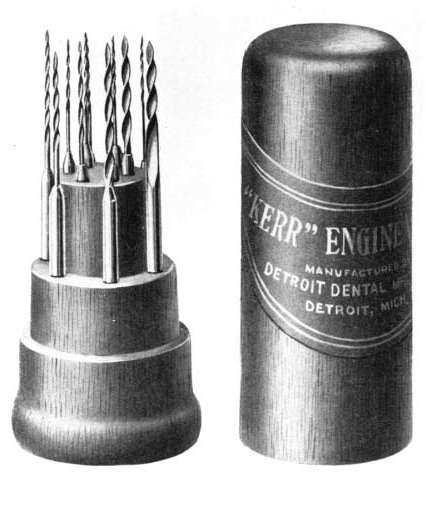 GATES-GLIDDEN BURS :
It has a bud shaped cutting point mounted on a fine shaft  attached to latch type shank

The bud  has a fine blunt tip  which acts as a path finder within the root canal 

Fracture occur at the junction of the shaft with the shank facilitating its removal

Made in stainless steel or nickel titanium  and are available in various lengths
 and bur diameter ranges from 0.5-1.5mm
There are 6 sizes each bur is  marked on the latch attachment portion of the instrument  with an indented strip  to indicate the size.
Hand Stainless Steel Files v/s Hand NiTi Instruments
Cunningham – NiTi files were more effective in maintaining the original canal path of curved root canals when apical preparation was enlarged beyond #30.

2. Walker – NiTi files remained significantly more centered &
demonstrated less apical transportation than stainless steel files at size 25.
	When preparation continued to size 40 with step back, 
No Significant  Difference in transportation apically or coronally

3. Zmener – NiTi files prepared more centered and tapered preparations than conventional K-files.
Hand Stainless Steel Files v/s Rotary NiTi Instruments
Baumgartner – Lightspeed and Profile were faster and stayed centered better than stainless steel hand files.

2. Toda – Rotary files were faster and decreased undesirable outcomes such as zip, elbow or ledge.

3. Messer – Rotary instrumentation may produce better canal shape versus stainless steel by reducing procedural errors.
ROTARY INSTRUMENTS
STANDARDIZATION

Before 1958, endodontic instruments were manufactured according to the whim of manufacturers with no definite specifications. 

In 1958, Ingle and Levine first proposed a standardization criteria.
Rotary instruments
Taper
Flute design
Rake angle
Helical flute angle
Core diameter /flute depth
Tip Geometry
Radial lands
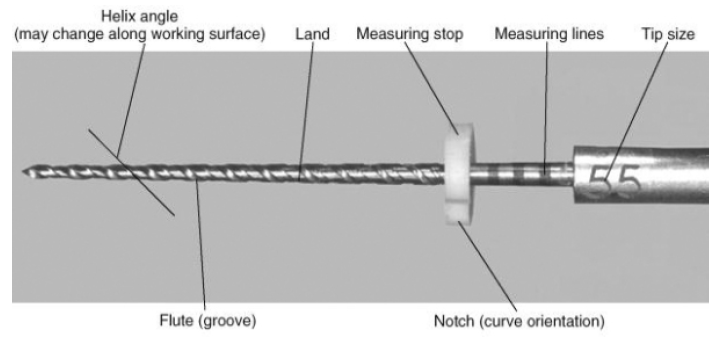 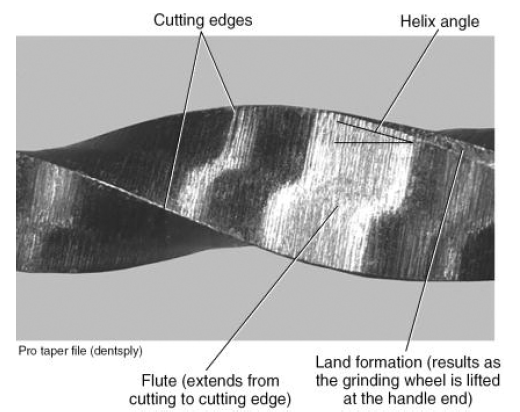 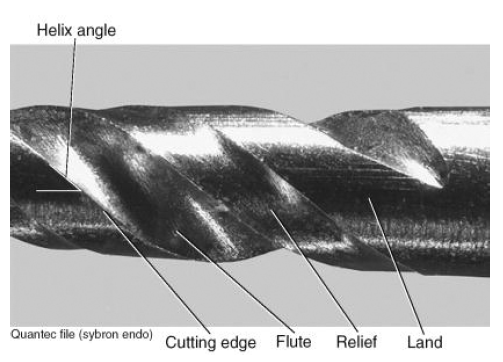 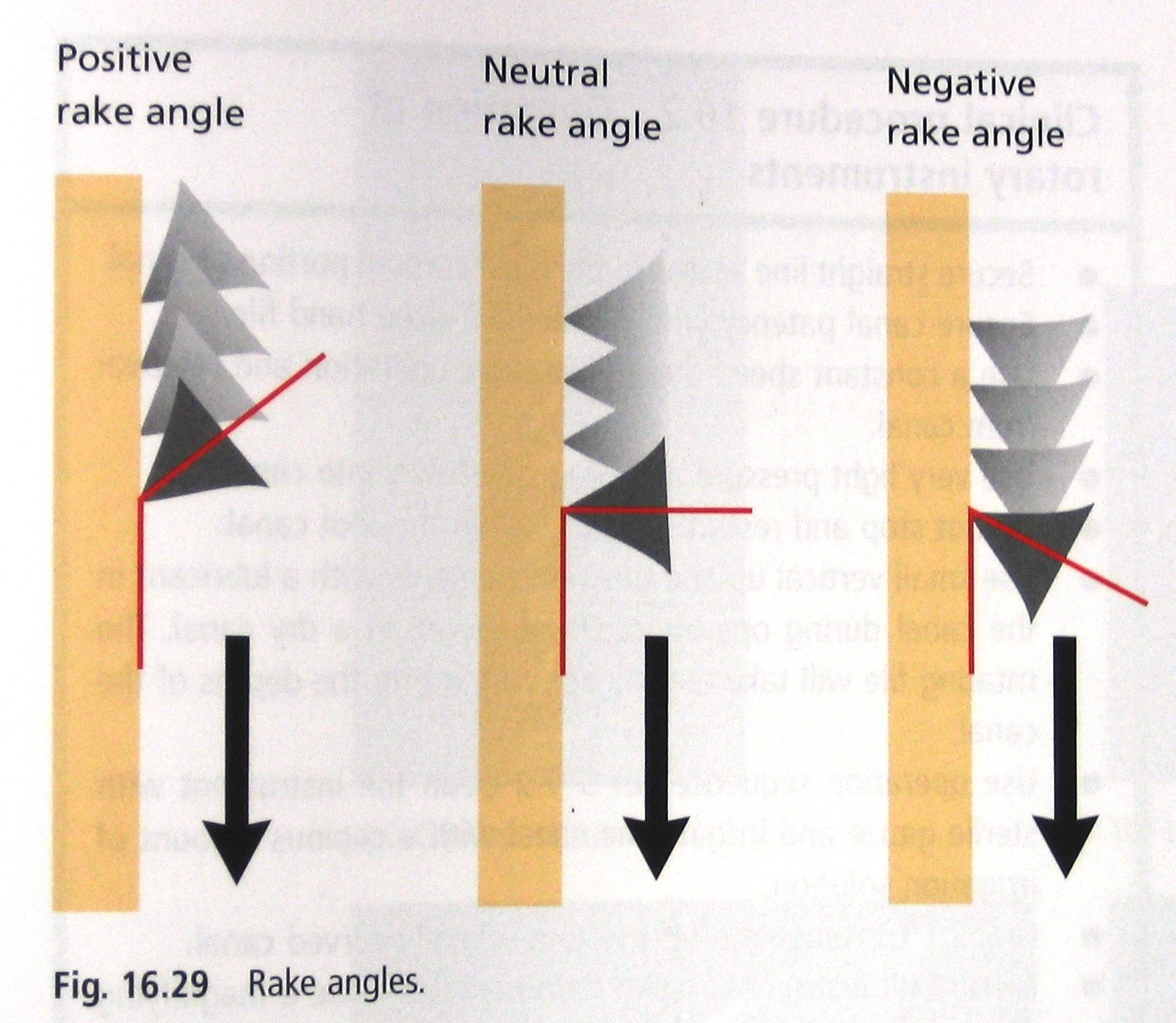 Dr. Johnson classified all rotary instruments as having:
Three design groups need to be analyzed separately: 

Group I	LightSpeed; 

Group II	Rotary instruments with #.04 and #.06 tapers, 		which includes the ProFile and many other models 

Group III	Rotary instruments with specific design changes, 		such as the ProTaper and RaCe
Post-instrumentation shape of curved canals was superior when prepared withflexible stainless steel instruments than with conventional files 
(Briseno & Sonnabend 1991, Al-Omari et al . 1992).

Instruments are less prone to fracture when rotational speed is decreased
Deitz DB et al: Effect of rotational speed on breakage of NiTi rotary files
 J Endod 26:68, 2000.
Gabel WP et al: Effect of rotational speed on NiTi file distortion
 J Endod 25:752, 2000.

Type of handpiece is not important as the force applied & operational speed used
The efficacy of ultrasonic irrigation to remove artificially placed dentine debris from human root canals prepared using instruments of varying taper
IEJ, 38, 764–768, 2005
L. W. M. van der Sluis, M-K. Wu & P. R. Wesselink
INCREASED TAPER =INCREASED EFFICIENCY
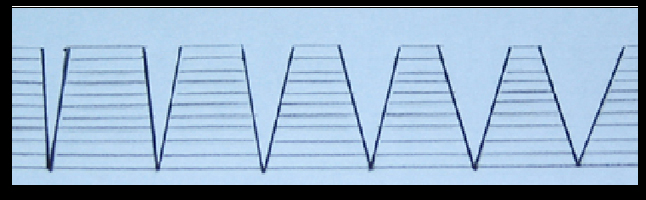 6%
2%
4%
8%
10%
12%
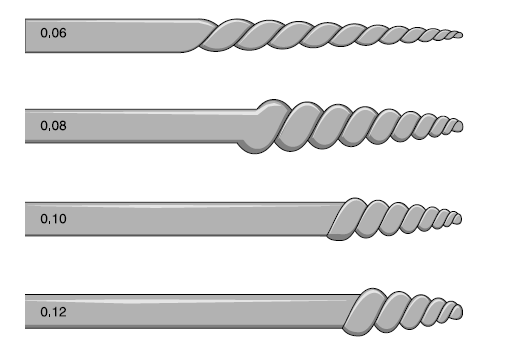 Crown-Down Tip Design and ShapingTeresa Ponce de Leon Del Bello,, Nancy Wang,, and James B. Roane,Journal Of Endodontics Vol. 29, NO. 8, August 2003
Some observations from the study follow:
1. Tip design has a strong influence on the final canal shape.
Modified biconical tips(Flex-R)lead to better instrumentation results.
Instruments with biconical-shaped tips are an improvement over instruments with pyramidal or conical “conventional” tips.

2. The incremental shaping of the crown-down technique depends on the performance of an instrument’s tip and requires selection of instruments that provide exceptional guidance.
Instruments with sharp transition angles, and particularly, instruments with pyramidal shapes are undesirable.

3. Tip design affects the ease with which a canal can be shaped.
Ledges are more frequent with pyramidal-shaped tips.
Transportation is common with conical and pyramidal-shaped tips.
The best shapes resulted from use of a biconical-shaped file tip.
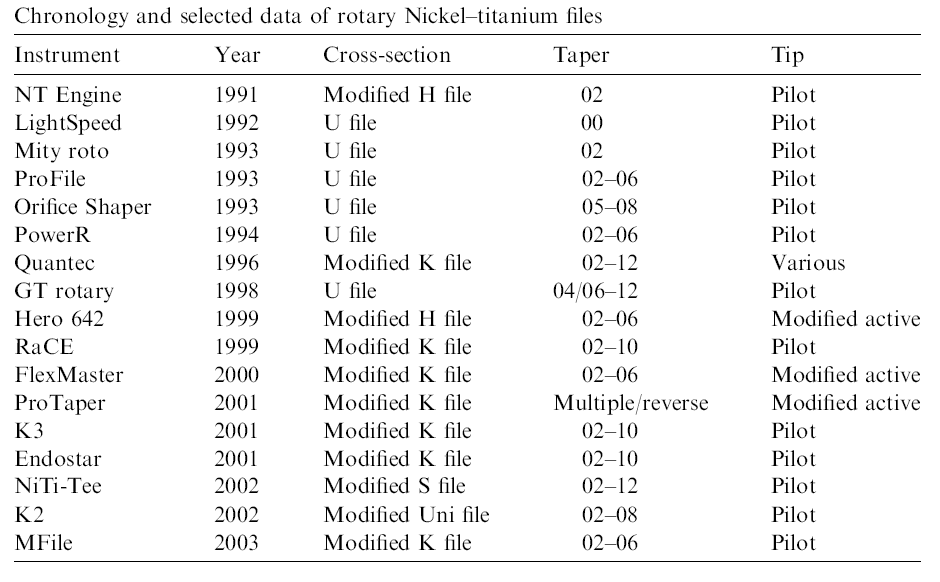 PROFILE
O .  S .
.04 / 4% TAPER
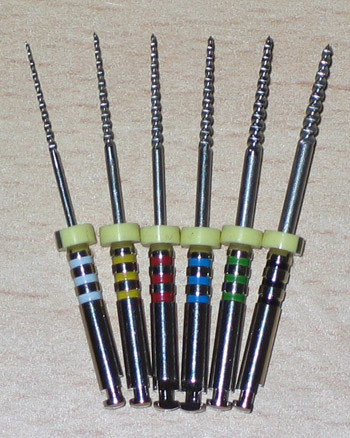 LENGTH=19MM
.05/20
.06/30
.06/40
.07/50
.08/60
.08/80
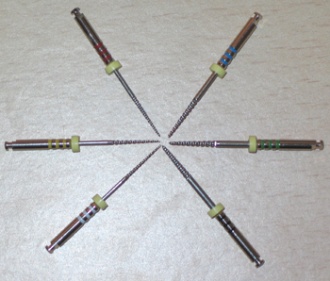 LENGTH = 21/25/31MM
SIZE = 15-40/45-90
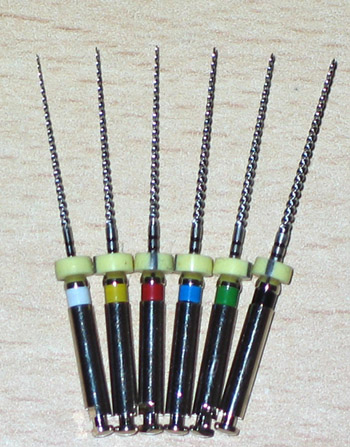 .06 / 6% TAPER
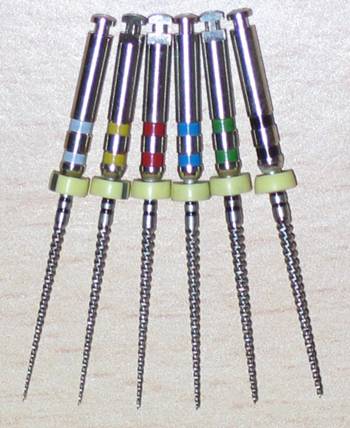 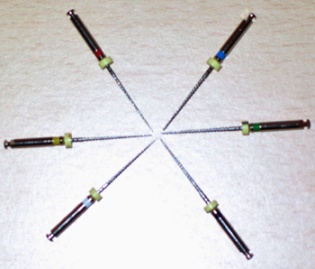 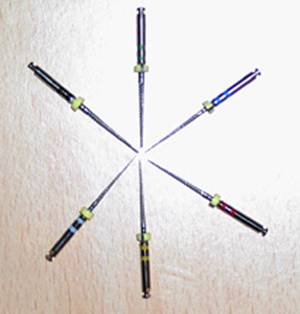 LENGTH = 21/25MM
SIZE = 15-40
PROFILE
Pow-R System
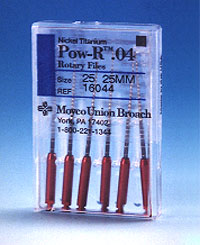 HERO 642
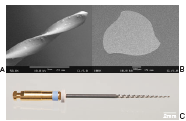 Additions to the FKG Race System
NiTi S-Apex

Breaking point designed at the junction og working end & shank
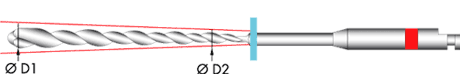 K3
Electropolishing results in distinct improvement of the surface composition and properties of NiTi instruments and produces a surface layer free of organic and inorganic contaminants.


Surface properties of nickel-titanium rotary Instruments ENDO 2007;1(1):45-52
Antonio Bonaccorso, Teresa Roberta Tripi, Giuseppe Cantatore, Guglielmo Guido Condorelli
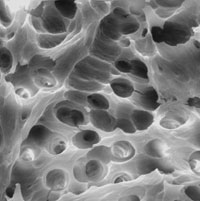 TAKE HOME MESSAGE
From a biological perspective, root canal treatment is directed toward the elimination of micro-organisms from the root canal system and the prevention of reinfection. 
Technological advances in the form of rotary NiTi instruments have led to dramatic improvements in the ability to shape root canals with potentially fewer procedural complications.
QUESTIONS
What are GG burs?
Give standardization of rotary instruments?
REFERENCES
Endodontic Practice 11th  Edn. Grossman
Pathways Of The Pulp 6th  Edn. & 9th  Edn. Cohen 
Endodontics Vol 1 Arnaldo Castellucci 
Endodontics Ingle 5th Edn.
Text book of Endodontology Bergenholtz Reitz
Endodontic Therapy Weine 5th Edition
Color atlas of Endodontics William Johnson
Principles and practice of Endodontics- Walton &Torabinejad
Color Atlas of Microsurgery in Endodontics Syngcuk Kim
Textbook of Endodontics Nisha Garg Amit Garg
THANKYOU